CSNS-II超导段BLM
完成超导段束损探测计算建模，得到初步计算结果
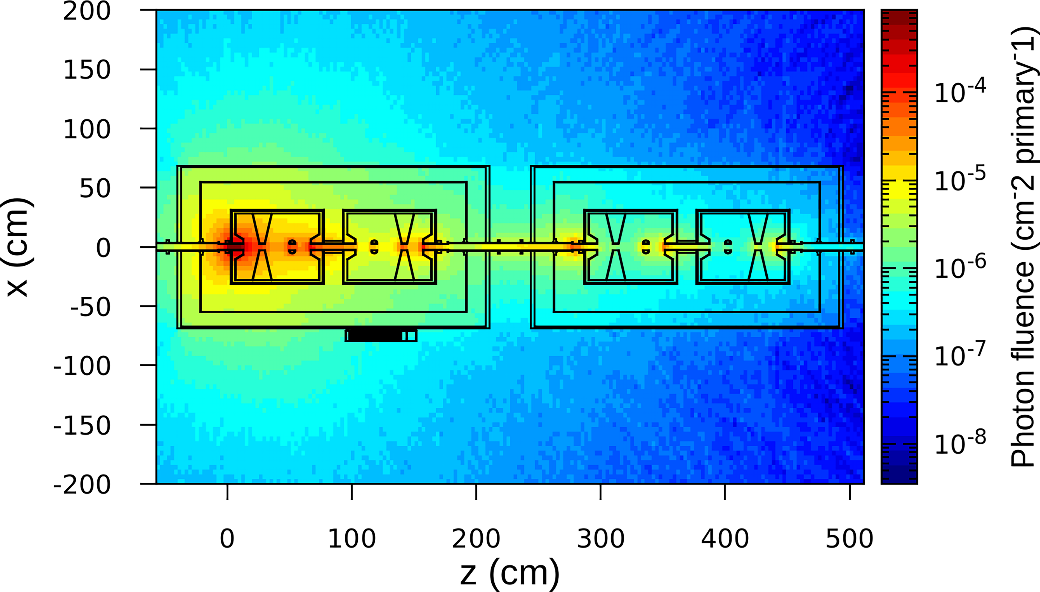 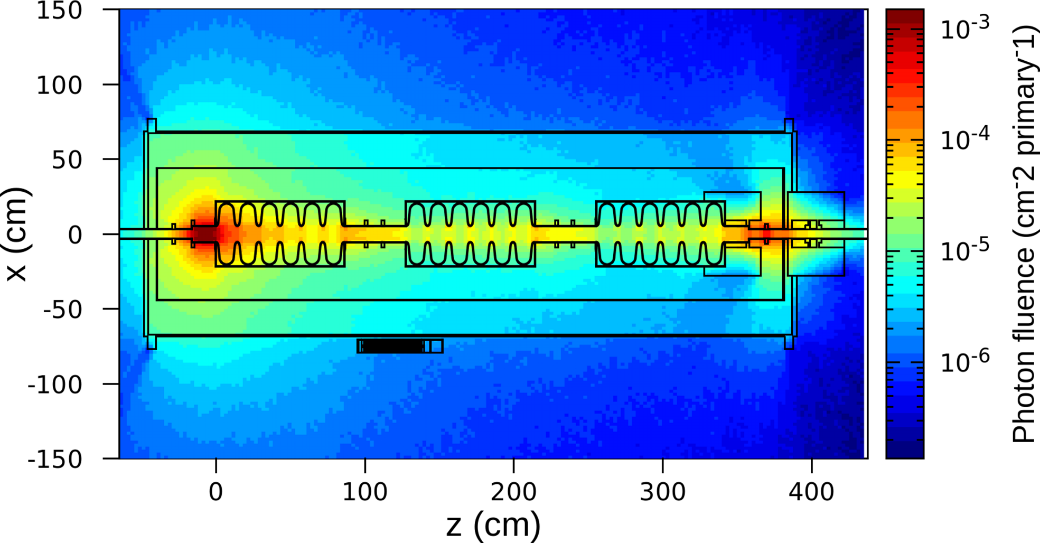 168MeV
80MeV
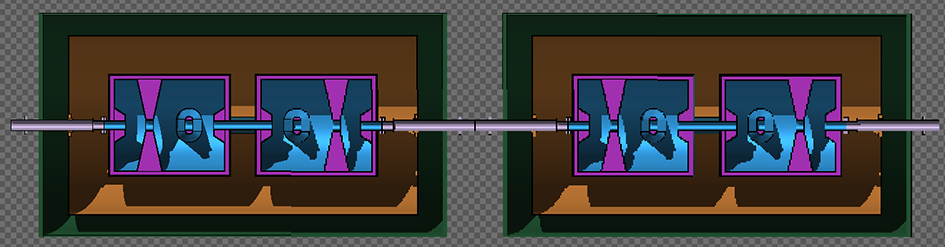 spoke腔
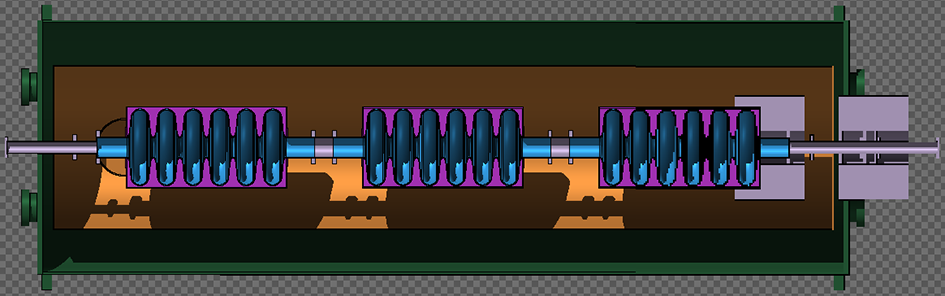 椭球腔
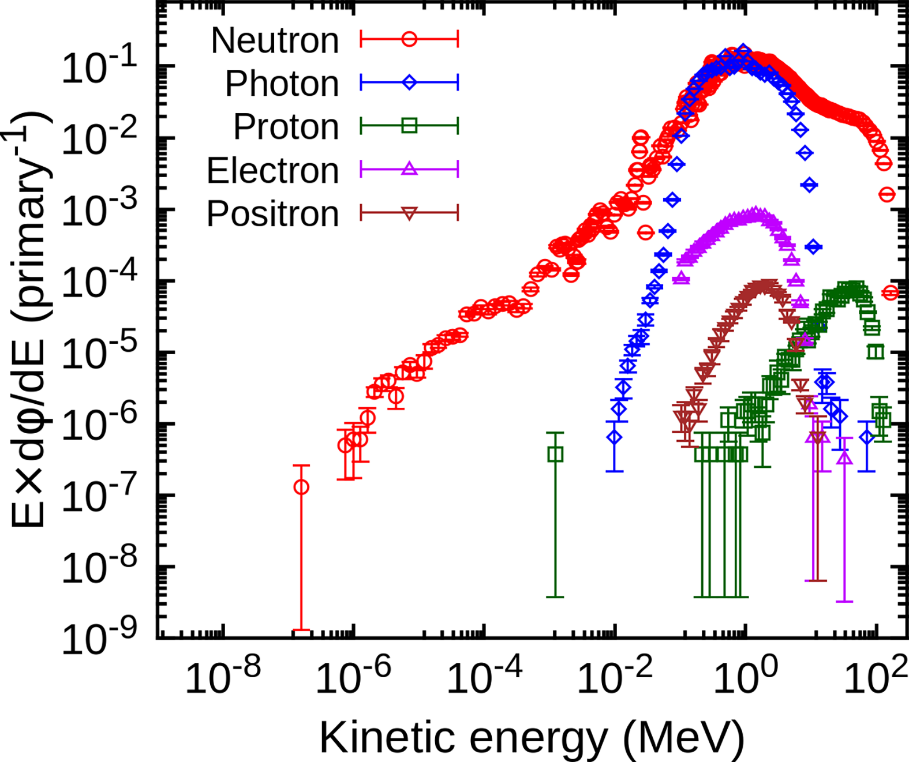 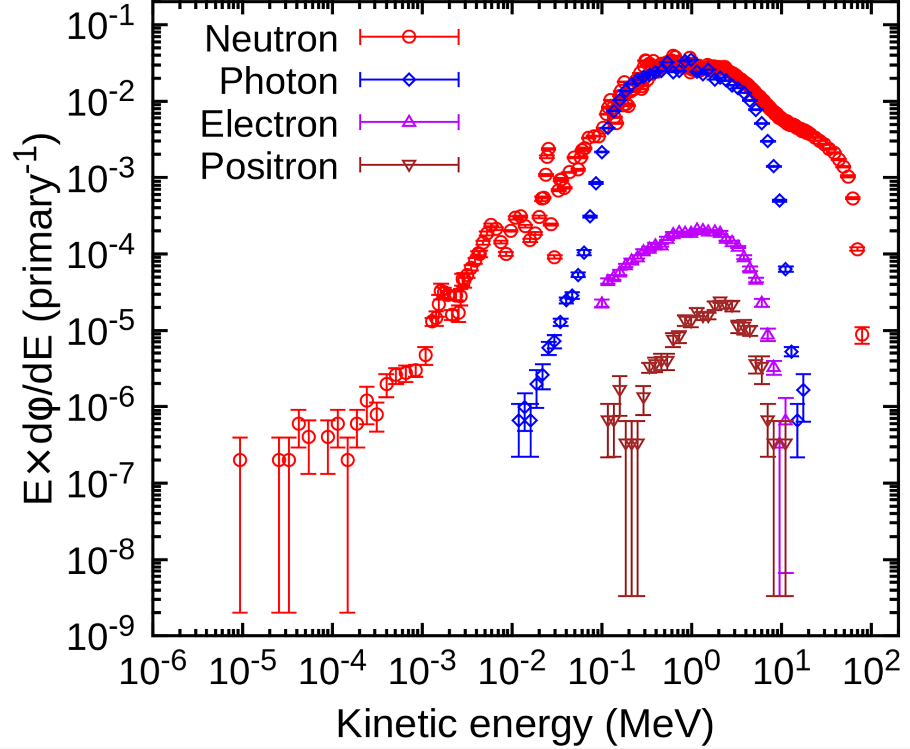 80MeV入口，0.1%束损，超导段BLM信号~100nA
1